Pårørendesamarbejde – en fælles faglig opgave
[Speaker Notes: Til underviseren
Grundlæggende oplæg til dig der arbejder på plejehjem, i hjemmeplejen eller i en anden del af ældreplejen – udfyld selv navn på din arbejdsplads, team e.lign. 
Du kan selv tage slides ud og sammensætte med de andre oplæg efter behov – find de andre Power Points her: 
Sammenstyk dit eget slideshow så det passer til de udfordringer, I har hos jer og til den tid du har til rådighed.]
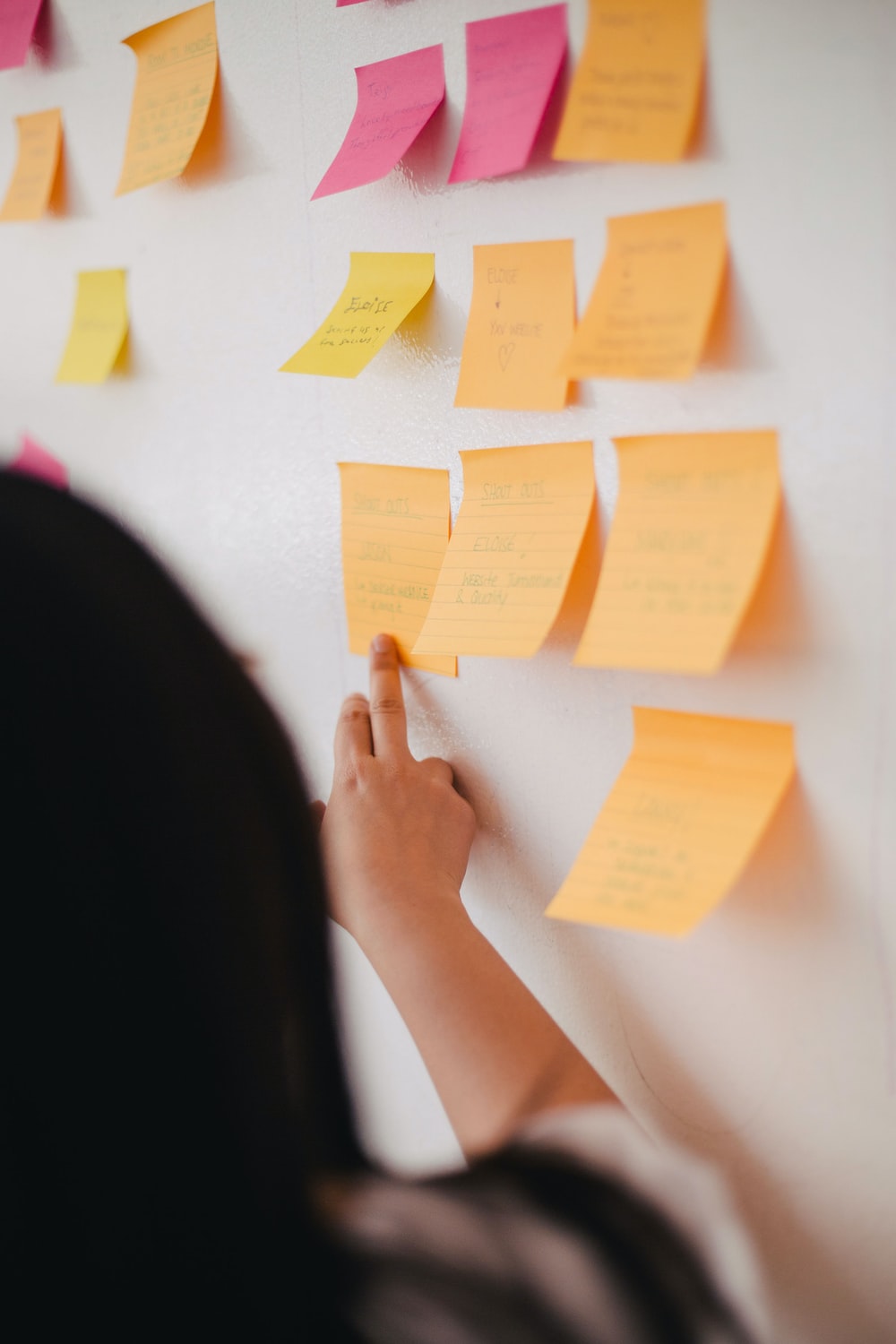 Struktur for oplæg
Introduktion

Derfor er pårørendesamarbejde vigtigt

Pejlemærker for det gode pårørendesamarbejde

Sundhedsstyrelsens materialer om pårørendesamarbejde
Er I selv pårørende?
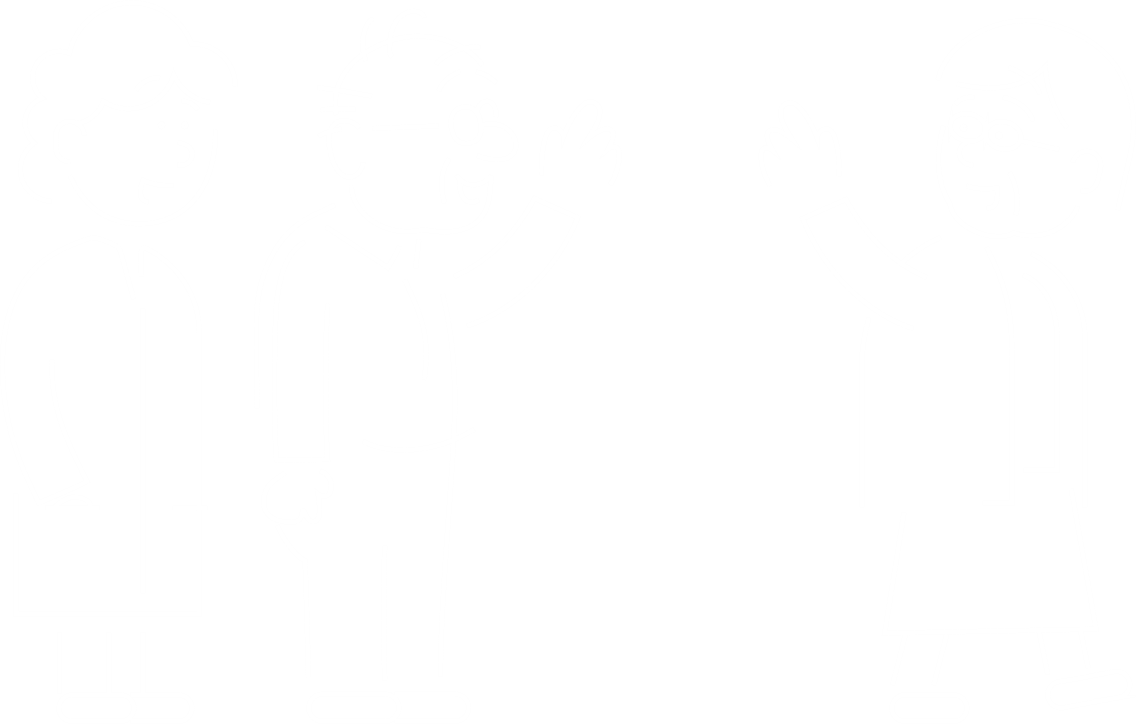 Ja til min mor/far
Ja til min partner
Ja til mit barn
Ja, andet
Nej
[Speaker Notes: Til underviseren
Det kan være en vigtig refleksion, at vi næsten alle er pårørende. Det kan også være vigtigt at reflektere over, hvordan man gerne selv vil mødes som pårørende

Opfølgende spørgsmål du kan stille deltagerne: 
Hvad er vigtigt for dig/jer som pårørende?
Hvor meget vil du gerne/har du mulighed for at hjælpe din nærtstående i hverdagen?
Har du prøvet at føle dig presset som pårørende? Fik du hjælp?]
Hvem er pårørende?
Betegnelsen ”pårørende” kan omfatte både partner, børn eller anden nær familie, men også naboer, venner eller andet netværk kan regnes som pårørende. Det afgørende er, hvem borgeren opfatter og udpeger som sine pårørende. Pårørende kan desuden defineres som de mennesker, hvis liv bliver påvirket af, at de hjælper og støtter en nærtstående. Der findes borgere, som ikke har nogen pårørende. Uanset om borgeren har pårørende eller ej, skal du sikre, at plejen har samme høje kvalitet.
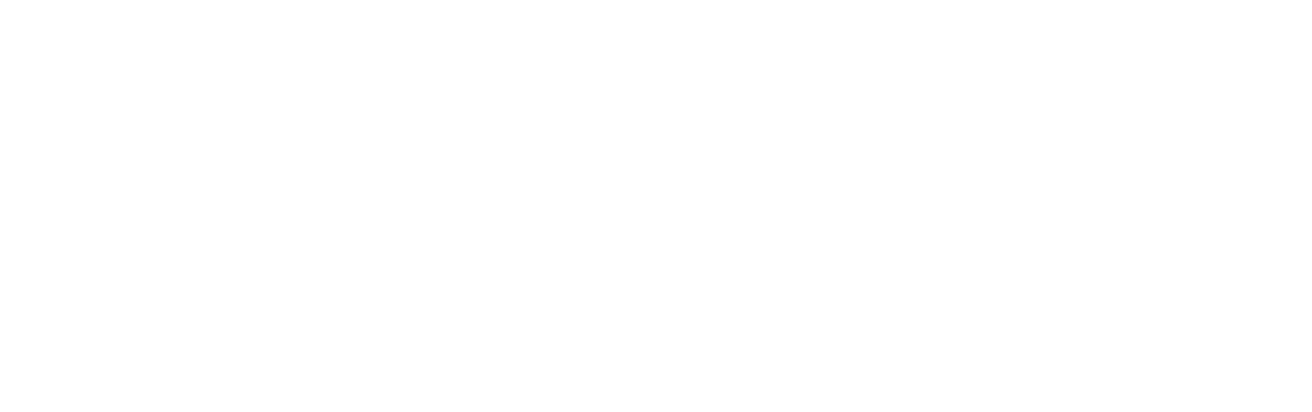 [Speaker Notes: Til underviseren
Det kan du lægge vægt på:

Når du tager imod en borger på et plejehjem eller kommer i borgerens hjem, træder du ikke kun ind i borgerens liv. Du træder også ind i de pårørendes liv, fordi de er en del af borgerens tilværelse og livshistorie. Fra det øjeblik skal de pårørende derfor også have din opmærksomhed, og du skal bruge en del af din tid på at skabe en god relation til dem. 
Som medarbejder kan du interessere dig for, hvem borgerens relationer og vigtigste pårørende – skriv det gerne ned. Har I et sted, hvor I kan skrive, hvem der er borgers vigtigste pårørende?]
Pårørende er forskellige
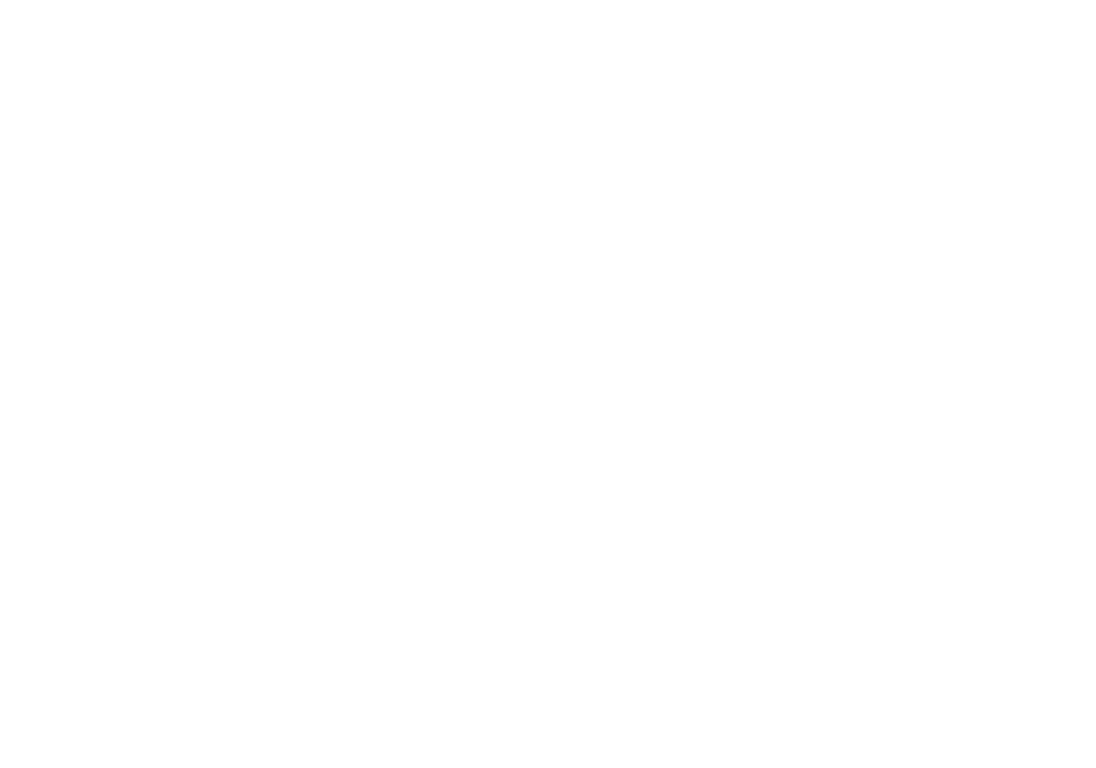 Pårørende har forskellige behov for støtte, omsorg og inddragelse i praktiske opgaver. 

Behovene ændrer sig ofte over tid, hvis fx borgerens tilstand ændrer sig. 

Nogle pårørende ønsker meget dialog og viden, nogle vil gerne være egentlige samarbejdspartnere, mens andre har et stort behov for at holde sig fri af praktiske opgaver og rollen som omsorgsgiver. 

Det er derfor vigtigt at spørge ind til og anerkende den enkelte pårørendes forskellige eller skiftende behov
[Speaker Notes: Til underviseren
I kan tale om, at pårørende har forskellige behov og ønsker – hvordan har I selv oplevet det? Tal eventuelt om forskellige måder at samarbejde på]
Hvad gør du lige nu?
…
Hvad vil du gerne gøre mere af?
…
Øvelse - Hvad gør du for at imødekomme pårørendes forskelligheder?
Hvad har du selv gjort, og hvad gør vi sammen, som fungerer godt?
…
Hvad vil du gerne have hjælp til?
…
[Speaker Notes: Til underviser:
Slide skal facilitere en faglig snak – kan eventuelt printes inden oplægget og lægges frem til deltagerne
Deltagerne kan tage udgangspunkt i sig selv, men de kan også tale om, hvad I sammen gør godt på arbejdspladsen
Der kan åbnes op for snakke om, hvad der fungerer godt, og hvad der er svært]
Spørg borgeren
Vil du fortælle lidt om dine pårørende? 

Hvilken rolle har dine pårørende i dit liv? 

Hvad må vi fortælle dine pårørende? 

Hvordan ønsker du, at vi inddrager dine pårørende? 

Hvordan har dit forhold til dine pårørende ændret sig, efter du har fået brug for hjælp og pleje? 

Hvad har du og din nærtstående kunnet lide at lave sammen? Og hvordan kan I gøre det nu? 

Hvordan kan vi bedst hjælpe dig og dine pårørende? 

Hvem af dine pårørende skal være vores primære kontaktperson?
[Speaker Notes: Til underviseren
Eksempler på hvad man kan spørge pårørende og borgeren om for at forstå deres relation, ønsker og behov
Konkrete spørgsmål man kan stille ved opstart/indflytning – er deltagerne enige?
Hvilke andre spørgsmål kan man stille?]
Spørg pårørende
Hvad er dit forhold til borgeren? 

Hvilken rolle har borgeren i dit liv?
 
Hvad har du og din nærtstående kunnet lide at lave sammen? Og hvordan kan I gøre det nu? 

Hvordan har din rolle ændret sig, efter din nærtstående har fået brug for hjælp og pleje? 

Hvordan har du det, og hvad kan vi gøre for at hjælpe dig i din rolle som pårørende? 

Hvad har du mulighed for eller lyst til at hjælpe med? 

Hvordan (sms, telefonopkald etc.) og hvor meget vil du gerne informeres? 

Hvad er vigtigt for dig i vores kommende samarbejde? 

Hvad har du eventuelt af bekymringer i forhold til, at hjemmeplejen skal til at komme i hjemmet eller i forhold til indflytningen på plejehjem?
Derfor er et godt samarbejde med pårørende vigtigt
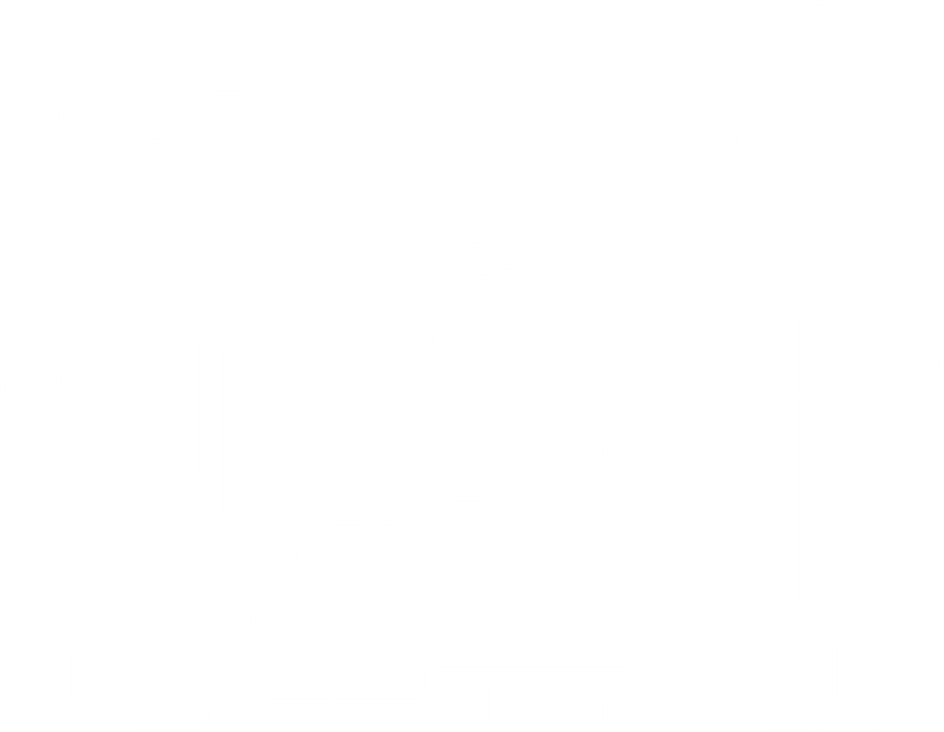 Øvelse – hvorfor er et godt samarbejde med pårørende vigtigt?
Et godt samarbejde øger pårørendes trivsel
Pårørende skal forstå vores rammer og arbejdsvilkår
Vi skal undgå konflikter med pårørende
Pårørende skal sætte sig i vores sted
Et godt pårørendesamarbejde gør mit arbejde lettere
Pårørendes viden kan bruges i mit arbejde
Et godt samarbejde med de pårørende, er godt for borgeren
[Speaker Notes: Til underviseren
Bed deltagerne vælge nogle udsagn og tal om dem to og to
Deltagerne kan også selv skrive nogle stikord/sætninger – hvorfor er pårørendesamarbejde vigtigt?
Øvelsen kan bruges til at reflektere over, hvad medarbejderne selv får ud at af at prioritere et godt pårørendesamarbejde, og hvad pårørende og borgere får ud af et godt samarbejde]
Fremmer borgerens sundhed og trivsel
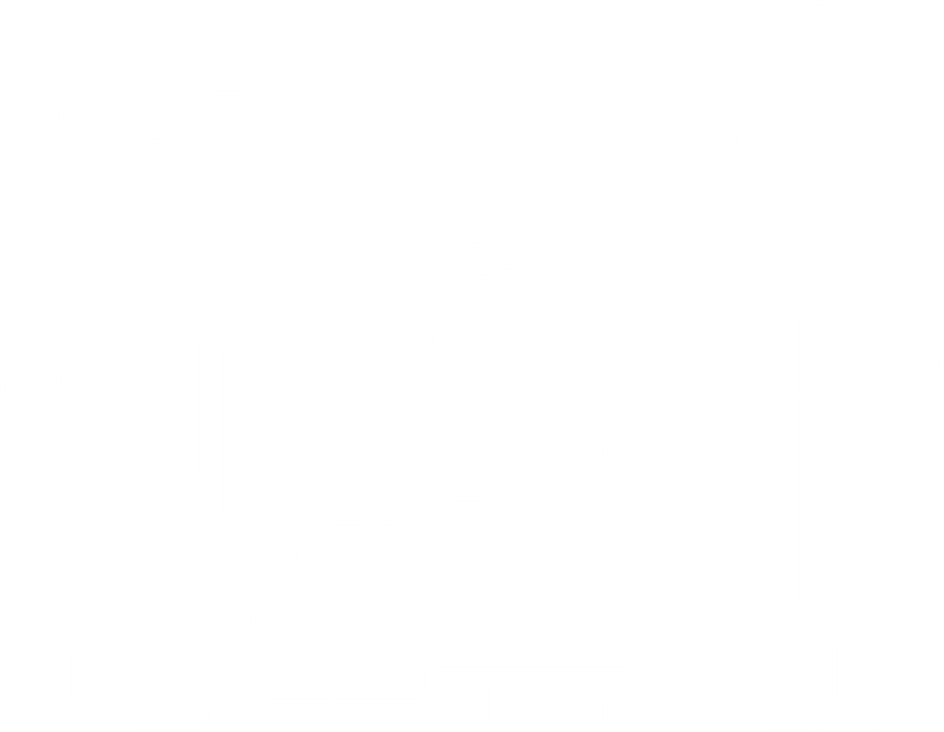 Når du som medarbejder inddrager de pårørendes viden og observationer, får borgeren et bedre forløb. 

Støtte fra pårørende kan have stor betydning for, om plejen tilrettelægges efter borgerens behov og ønsker.

Inddragelse af de pårørendes viden og observationer kan forbedre borgerens fysiske, psykiske og følelsesmæssige tilstand
[Speaker Notes: Til underviseren
Der er ikke noget rigtigt eller forkert svar på, hvorfor pårørendesamarbejde er vigtigt eller skal prioriteres, men undersøgelser viser, at det gavner trivslen hos både borgere, pårørende og medarbejdere]
Styrker pårørendes trivsel
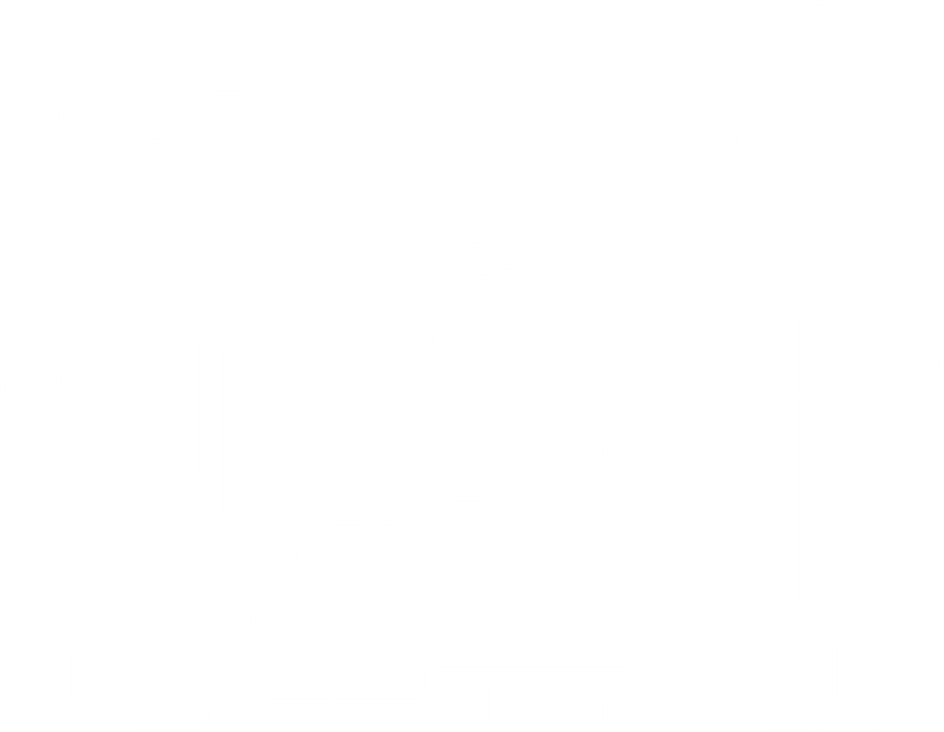 Pårørende oplever større trivsel og får en bedre hverdag, hvis deres viden og observationer om deres nærtstående bliver inddraget i plejen. Set fra de pårørendes perspektiv kan det være både nødvendigt og meningsfuldt at deltage aktivt i borgerens hverdag og pleje.
[Speaker Notes: Til underviseren
Det er ikke altid, at pårørende ønsker at deltage aktivt i plejen – her kan man have en drøftelse af, hvorfor det er vigtigt at spørge ind og lytte til pårørendes ønsker om inddragelse]
Fremmer et godt arbejdsmiljø
Hvis samarbejdet med de pårørende fungerer, højner det medarbejdernes trivsel. Når de pårørende har tillid til dig og din faglighed, bliver du en gladere medarbejder, og dit arbejde bliver lettere. De pårørendes erfaringer og viden om borgeren kan også gøre det nemmere for dig som medarbejder at løse plejeopgaven.
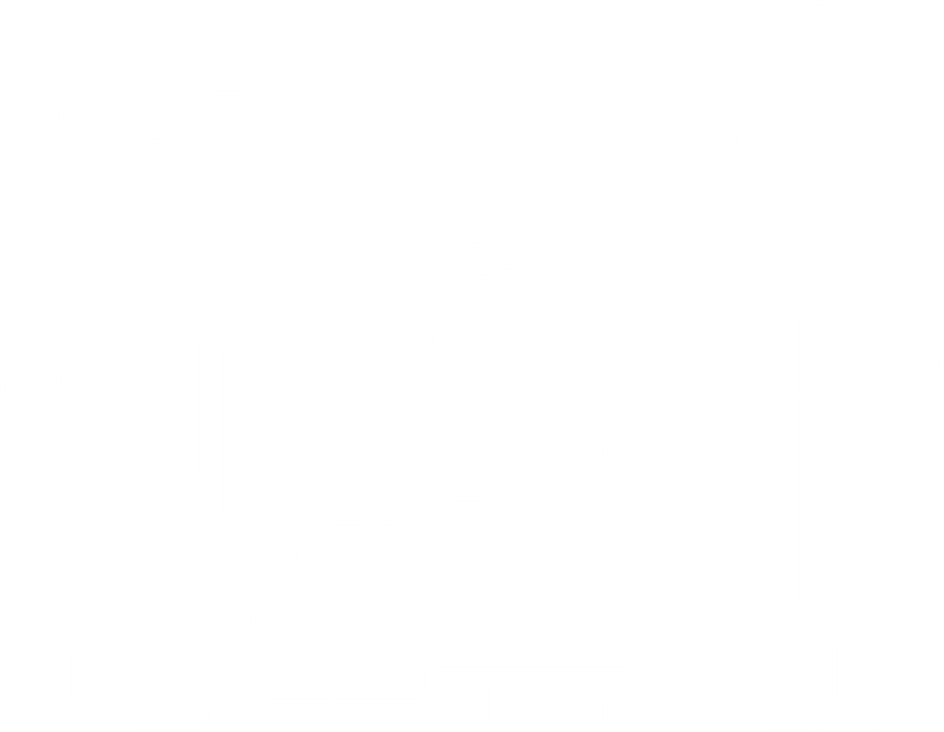 [Speaker Notes: Til underviseren:
Uenigheder med pårørende koster tid og kræfter hos medarbejdere og ledelse. Tid og ressourcer, der kunne have været brugt på pleje og omsorg. Undersøgelser viser, at den tid man bruger på at skabe en god relation kommer vindes tilbage på den lange bane.

Du kan uddybe med: Modsat, hvis de pårørende fx ikke føler sig forstået eller hørt, vil mange henvende sig gang på gang, fordi de ønsker viden eller mere dialog om deres nærtståendes hverdag og trivsel. Du og dine kolleger kan også opleve, at misforståelser kan vokse til tidskrævende eller ligefrem ubehagelige situationer. Derfor er det bedre at forebygge, at disse situationer opstår ved fra allerførste møde at afstemme forventninger.]
Sundhedsstyrelsens pårørendefilm
[Speaker Notes: Til underviser
Find sundhedsstyrelsen film om pårørendesamarbejde her: Kompetenceudvikling - Sundhedsstyrelsen
Find mere inspiration og andre manterialer her: Pårørende - Sundhedsstyrelsen]
Pejlemærker for det gode samarbejde med pårørende
Gør det til en faglig opgave. Som medarbejder har du sammen med dine kolleger og din leder ansvar for relationen til både borgere og pårørende. 

Skab tillid. Når du kommunikerer omkring faglige beslutninger og inddrager pårørendes viden og observationer, skaber det tillid mellem dig, borgeren og de pårørende. Tillid øger trivslen hos jer alle. 

Husk forventningsafstemningen. De pårørende har behov og ønsker, mens du har nogle rammer og mål, som du skal opfylde. Lyt først til de pårørende, og fortæl dernæst om dine muligheder og begrænsninger. 

Forstå de pårørendes perspektiv. Det kan være udfordrende at være pårørende til et menneske, der har brug for hjælp, og det er vigtigt at kunne se situationen fra de pårørendes perspektiv. Spørg ind til deres oplevelser, følelser og behov. 

Start tidligt. Et godt pårørendesamarbejde starter med dialog, inddragelse og kommunikation fra det allerførste møde. Indgå klare aftaler om, hvad de pårørende skal informeres om, hvordan de skal have information, og hvornår de og I kan kontaktes.
Øvelse
Skriv ned: Hvordan kan pejlemærkerne hjælpe jer? 

Del jeres nedskrevne pointer med hinanden: 
Diskutér hvordan I samarbejder med pårørende lige nu, hvad gør I allerede, som fungerer? 

Hvordan kan I arbejde systematisk med at forbedre jeres pårørendesamarbejde med udgangspunkt i pejlemærkerne? 

Hvad kan du selv tage med dig fra pejlemærkerne lige nu og her?
[Speaker Notes: Til underviseren
Deltagerne kan skrive ned eller tale med hinanden
Pejlemærkerne kan eventuelt hænges op i lokalet]
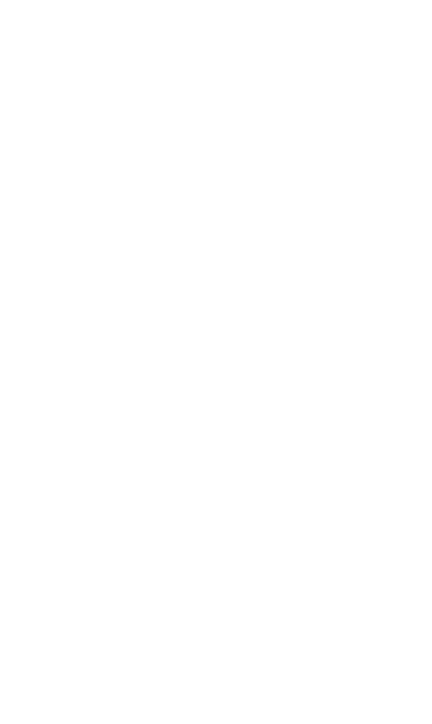 1. Har du lært noget nyt i dag?2. Hvad er det vigtigste du har lært i dag? 3. Hvad er næste skridt for dig?4. Hvad er næste skridt for din/jeres arbejdsplads?
[Speaker Notes: Til underviser
Her kan deltagerne tale med deres sidemand eller man kan have en fælles diskussion i plenum
Skriv ned på post-its og hæng op i personalerummet
Saml eventuelt konkrete forslag til forbedringer sammen og beslut hvem, der går videre med dem - fx forslag til dokumentation, vidensoverlevering, triagering af pårørendesamarbejde, konfliktberedskab, nyhedsbrev til pårørende 
Fokusér både på hvad den enkelte kan gøre og hvad I kan gøre sammen som arbejdsplads]
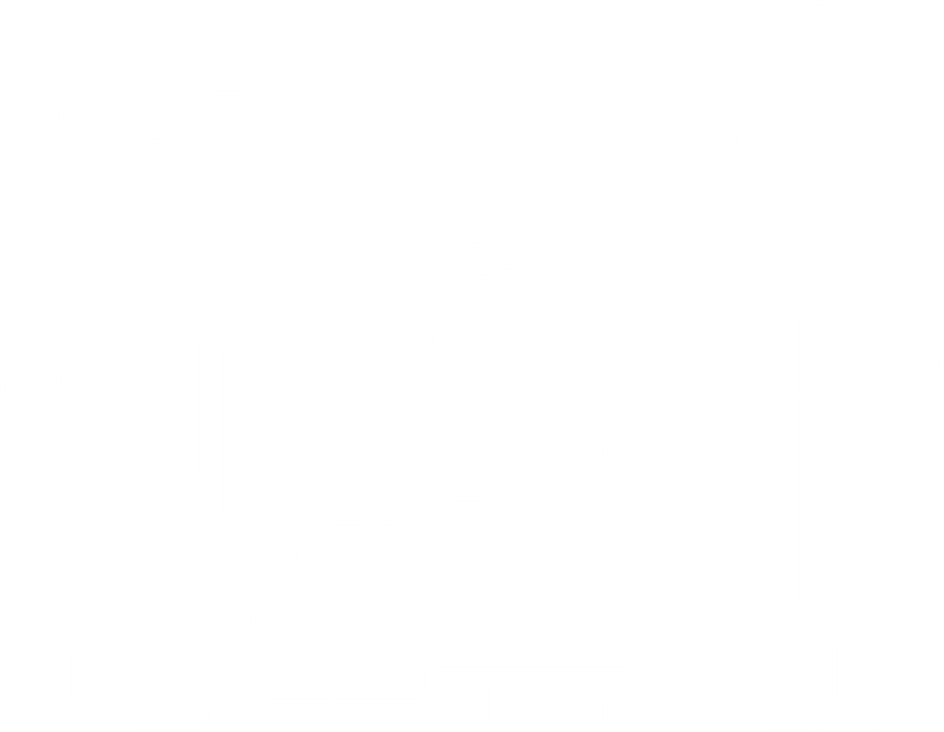 Tak for i dag